ILPQC Awards Ceremony
What is coming up next
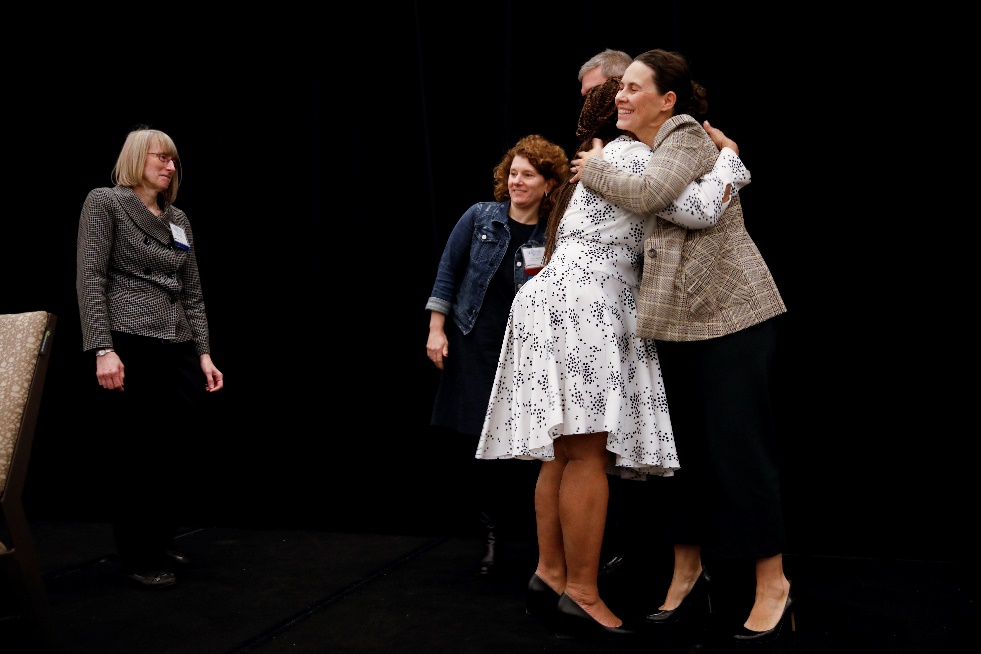 11:30-11:50am: ILPQC Award Ceremony
Storyboard Award Winners
QI Data Champions
MNO-OB QI Excellence
PVB QI Awards
BE QI Awards

11:50-1:00pm: Team Storyboard Session – Opportunity to Share and Networking Lunch

Make sure to visit the Virtual Storyboard Session at the ILPQC Face-to-Face webpage (www.ilpqc.org)

1:00pm: After Storyboards and lunch join your breakout sessions
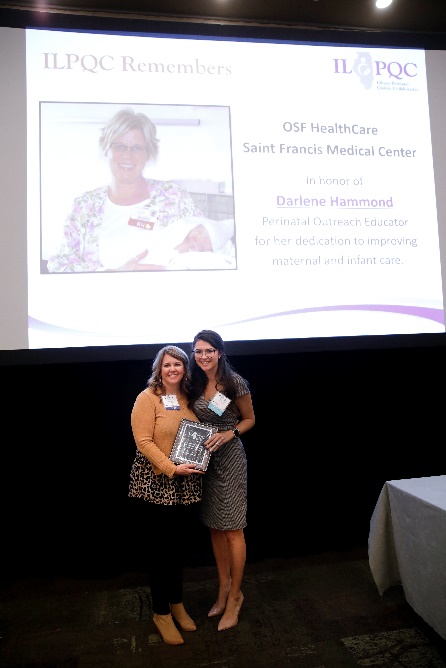 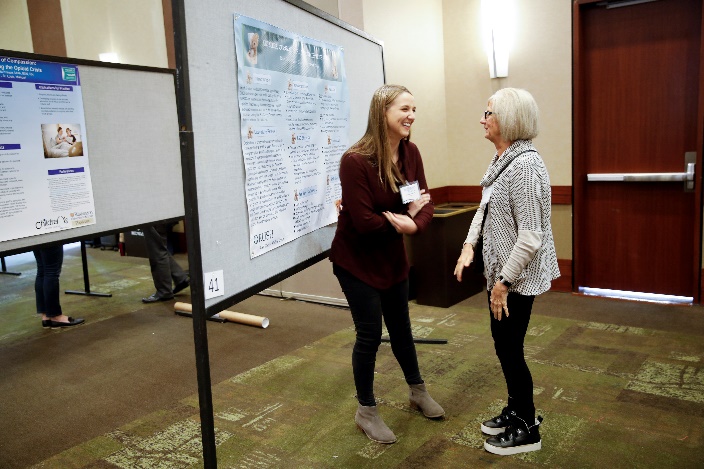 Congratulations ILPQC Storyboard Excellence Award Winners!!
Congratulations
Illinois Perinatal Quality Collaborative
3
[Speaker Notes: to be filled in after PC votes]
Thank you to all hospitals whoshared Storyboards!
NM Palos Hospital ​​
Northwestern Memorial ​​
Northwestern Perinatal Network ​​
NSUHS Evanston Hospital ​​
OSF LCMMC ​​
OSF Saint Anthony Medical Center ​​
OSF Saint Francis Medical Center ​​
Riverside Medical Center ​​
Silver Cross Hospital ​​
SSM Health Good Samaritan ​​
SSM Health St. Mary's - St. Louis ​​
UChicago Medicine ​
AdventHealth Hinsdale 
Advocate Christ Medical Center 
Advocate Condell Medical Center 
Advocate Good Samaritan Hospital 
Advocate Illinois Masonic Medical Center 
Advocate Lutheran General Hospital 
Advocate Trinity Hospital 
Ascension Resurrection 
Ascension Saint Alexius 
Carle BroMenn Medical Center
Edward Hospital  
Elmhurst Memorial Hospital
FHN Hospital ​
Franciscan Alliance, Olympia Fields ​
Gibson Area Hospital ​
Illinois Chapter AAP ​
Illinois Department of Human Services 
Illinois Department of Human Services  
John H. Stroger Hospital  
Loyola University Medical Center  
Loyola University Medical Center APC  
Memorial Hospital Carbondale  
Memorial Hospital Shiloh  
MercyHealth Javon Bea Hospital
Illinois Perinatal Quality Collaborative
4
QI Data Champions Recognition
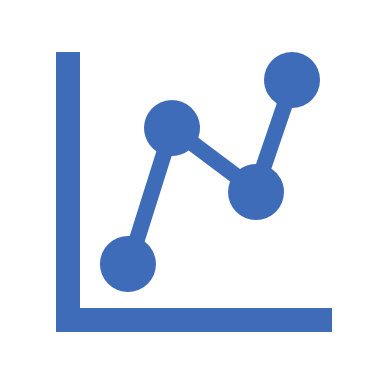 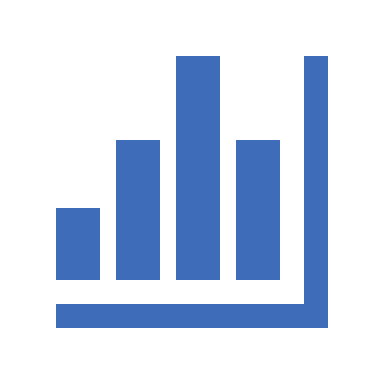 Recognizing team's hard work in submitting monthly QI data to drive change at your hospital
All teams who submit complete data, baseline through March 2022, are eligible to receive a $50 gift card per initiative for a  QI team celebration
Teams are eligible to be recognized with GC for team celebration through Friday, June 10th at Midnight!
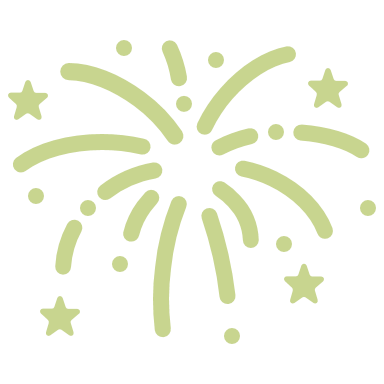 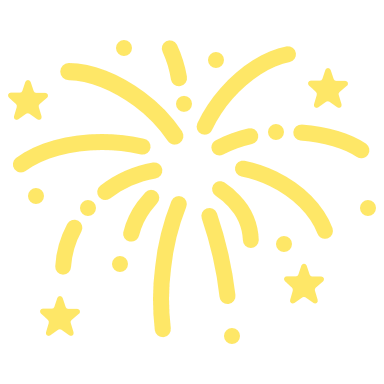 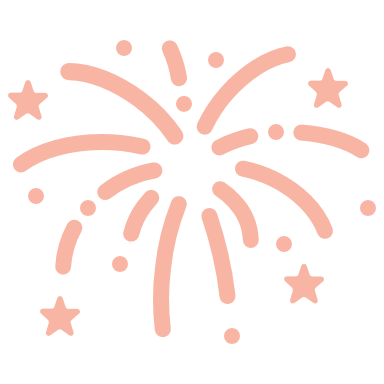 Illinois Perinatal Quality Collaborative
5
QI Data Champions so far...PVB
Northwestern Memorial Hospital   
OSF Little Company of Mary Hospital   
OSF St. Anthony Medical Center- Rockford   
OSF St. Francis Medical Center  
OSF St. James - John W. Albrecht Medical Center   
Palos Community Hospital  
Riverside Medical Center   Rush University Medical Center   
Rush-Copley Medical Center   
Silver Cross Hospital  
SSM Health Good Samaritan
SSM St. Mary's Hospital - St. Louis  
Stroger Hospital of Cook County   
University of Chicago Medical Center   
West Suburban Medical Center
Advocate Condell Medical Center   
Abraham Lincoln Memorial Hospital   
AdventHealth Glen Oaks Hospital  
Advocate Aurora Good Shepherd Hospital   
Advocate Christ Medical Center   
Advocate Good Samaritan Hospital   
Advocate Illinois Masonic Medical Center  
Advocate Lutheran General Hospital   
Alton Memorial Hospital  
Ascension Mercy Medical Center   
Ascension Resurrection Medical Center   
Ascension Saints Mary and Elizabeth Medical Center   
Barnes-Jewish Hospital   
Carle Richland Memorial Hospital  
Carle BroMenn Medical Center
CGH Medical Center   
Edward Hospital  
Elmhurst Hospital   
FHN Memorial Hospital   
Gibson Hospital   
HSHS St. Francis Hospital - Litchfield   
Katherine Shaw Bethea (KSB) Hospital   
Loyola University Medical Center   
MacNeal Hospital  
Memorial Hospital of Carbondale  
Morris Hospital and Health Care Centers   
NM Huntley Hospital 
NM Lake Forest Hospital  
NM Delnor Hospital  
NM Kishwaukee Hospital  
NorthShore University Health System - Evanston Hospital   
Northwest Community Hospital
6
QI Data Champions so far......BE
Illinois Perinatal Quality Collaborative
7
QI Data Champions so far...MNO-OB
Advocate BroMenn Medical Center 
Advocate Lutheran General Hospital 
Alton Memorial Hospital 
Ascension Saint Mary's - Kankakee 
Crawford Memorial Hospital 
Decatur Memorial Hospital 
Edward Hospital 
Elmhurst Memorial Hospital 
Little Company of Mary Hospital 
Macneal Hospital 
Memorial Hospital of Carbondale
NM Huntley Hospital 
Morris Hospital 
NM Kishwaukee Hospital 
NM Lake Forest Hospital 
Northwest Community Healthcare 
Northwestern Memorial Hospital 
OSF St Francis Medical Center 
Palos Health 
Riverside Medical Center 
Rush Copley 
West Suburban Medical Center
Illinois Perinatal Quality Collaborative
8
ILPQC QI Awards
Thanks to everyone for all of your hard work and congratulations to the award winners!
If your hospital  is recognized, please use the chat box to celebrate your team members


ILPQC will follow up with award winners to request contact & shipping information for certificates

If you have any questions, comments, or concerns about your award status,  please  email info@ilpqc.org
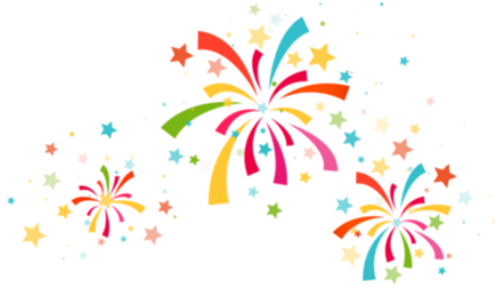 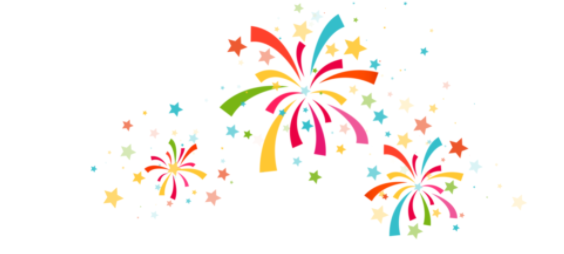 Illinois Perinatal Quality Collaborative
9
[Speaker Notes: Ann, stop sharing screen.]
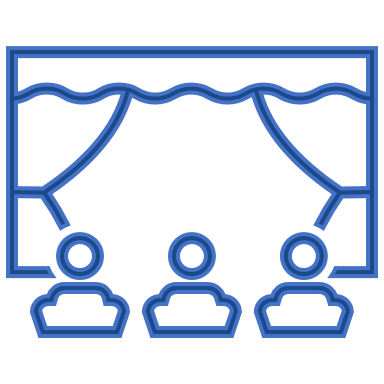 ILPQC QI Award Show
Illinois Perinatal Quality Collaborative
10
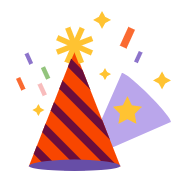 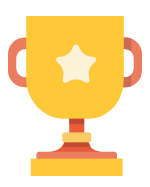 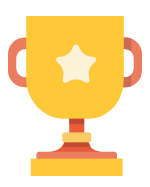 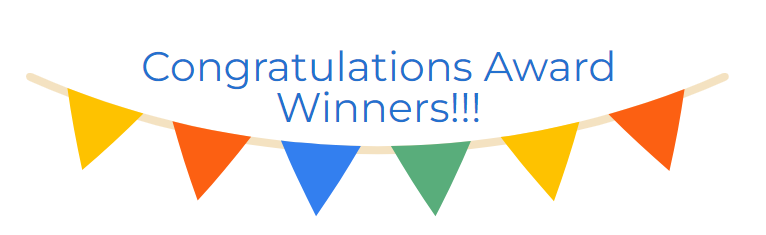 Illinois Perinatal Quality Collaborative
11
[Speaker Notes: Ann, start sharing screen]
Team Storyboard Session – Opportunity to Share and Networking Lunch
11:50-1:00 pm
Virtual Storyboard Session
Can be found on the ILPQC Face-to-Face Meeting Webpage (link in your conference email or go to www.ilpqc.org and click Face-to-Face button).  

Browse through all the Storyboards and make sure to check out and congratulate award winners!

Share what you learned on the Steal Shamelessly and Share Seamlessly Google form by 2pm to win a $50 Visa Gift Card. Fill-out the quick link on the conference webpage to be put into a drawing to win a prize! Winners (3) will be announced at the 3:15pm Wrap-Up session. Must attend to win.
All links above available on Face-to-Face Meeting Webpage
Illinois Perinatal Quality Collaborative
13
OB Storyboards
The virtual Storyboards enable    teams to connect, collaborate and empower others to understand that QI successes are possible with small change, data, and teamwork.
Who: All OB Face-to-Face Meeting participants
What: Review the OB Storyboards to learn about the great QI work of ILPQC OB teams over the past year
Where: 
OB Face to Face link in your conference registration email
Face to Face button on ilpcq.org
When: Storyboard Lunch session from 11:50-1:00pm
Why: Collaboration and exchange of ideas – Share your excellent work across the state!
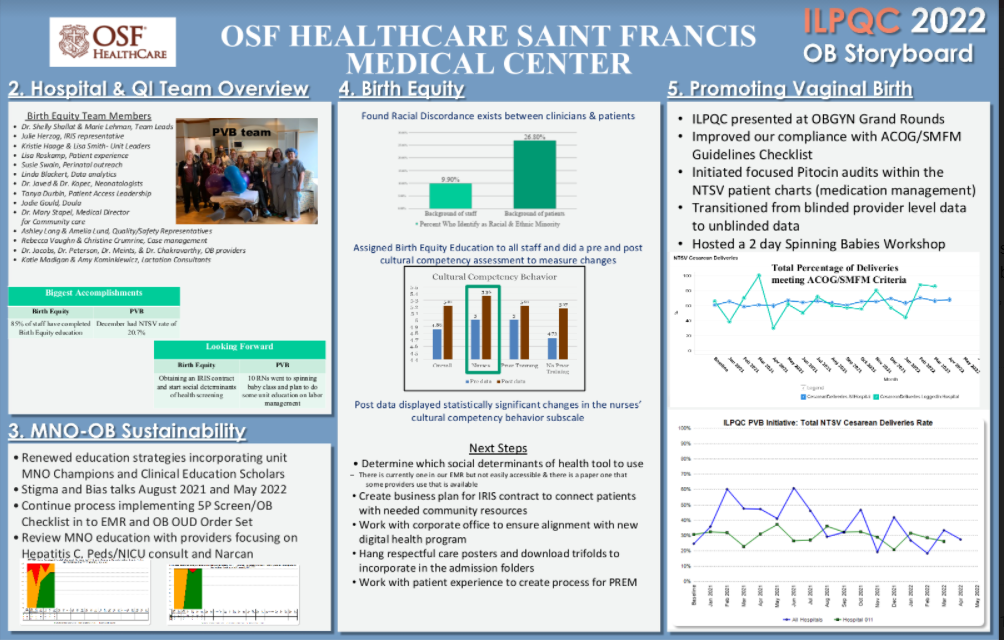 Example Hospital Storyboard
Illinois Perinatal Quality Collaborative
14
Accessing the Storyboards
Go to the ILPQC 2022 OB Face-to-Face Event page and SCROLL DOWN
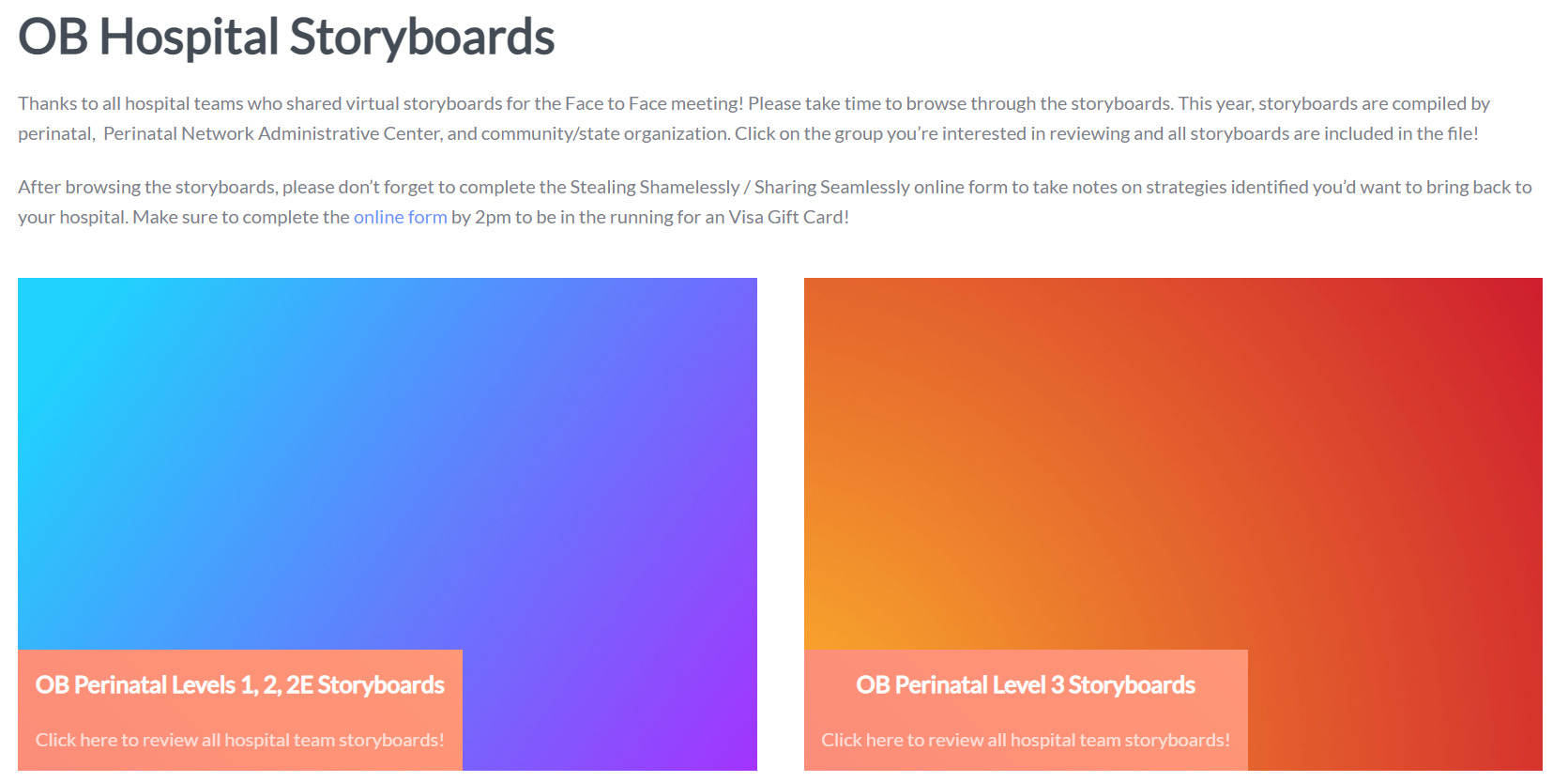 Illinois Perinatal Quality Collaborative
15
[Speaker Notes: Scan me for the homepage]
Afternoon Schedule
Illinois Perinatal Quality Collaborative
16
Next Steps (11:50-1:00)
Go enjoy lunch!
Take time to browse the OB Storyboards
Submit a "Steal Shamelessly/Share Seamlessly" form online by 2pm to be in the running for an Amazon gift card
Before 1:00 pm (after Lunch/Storyboard Review), please go to the OB Face-to-Face webpage to find the links to your breakout sessions
Illinois Perinatal Quality Collaborative
17
Breakout Sessions
Attend the breakout sessions you selected during registration:
Each attendee can attend a total of 2 sessions
Session #1: 1:00pm – 1:35pm
Session #2: 1:45 pm -2:20 pm
PVB: Sharing Provider Data and Using Data to Drive QI 
PVB: Checklist and Huddles Strategies 
PVB: Patient Education & Shared Decision Making 
BE: Social Determinants of Health Screening and Linkage to Resources 
BE: Implementation of respectful Care Practices and the PREM survey 
BE: Implementation of Implicit Bias Training and Equity Discussions 
MNO-OB: Strategies to Address Maternal Overdose Deaths and Sustain Optimal OUD Care
Illinois Perinatal Quality Collaborative
18
How to get to your Zoom Breakout Session
session links
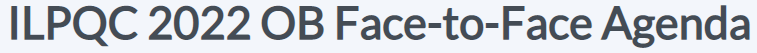 Go to https://ilpqc.org/2022-ob-face-to-face/
Accessible via your attendee guide or the ilpqc.org homepage
Scroll Down to the Agenda
Find the session you chose to attend
Click the appropriate link based on the first letter of your last name
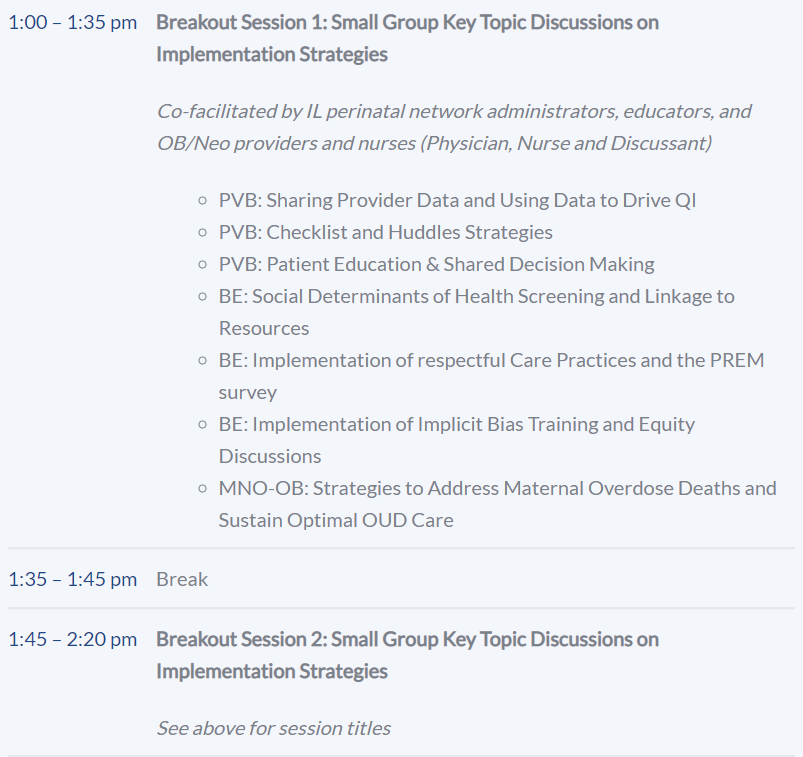 Simply click the link to join the session!
Illinois Perinatal Quality Collaborative
19
How to get back to the main Zoom Session for the final speaker
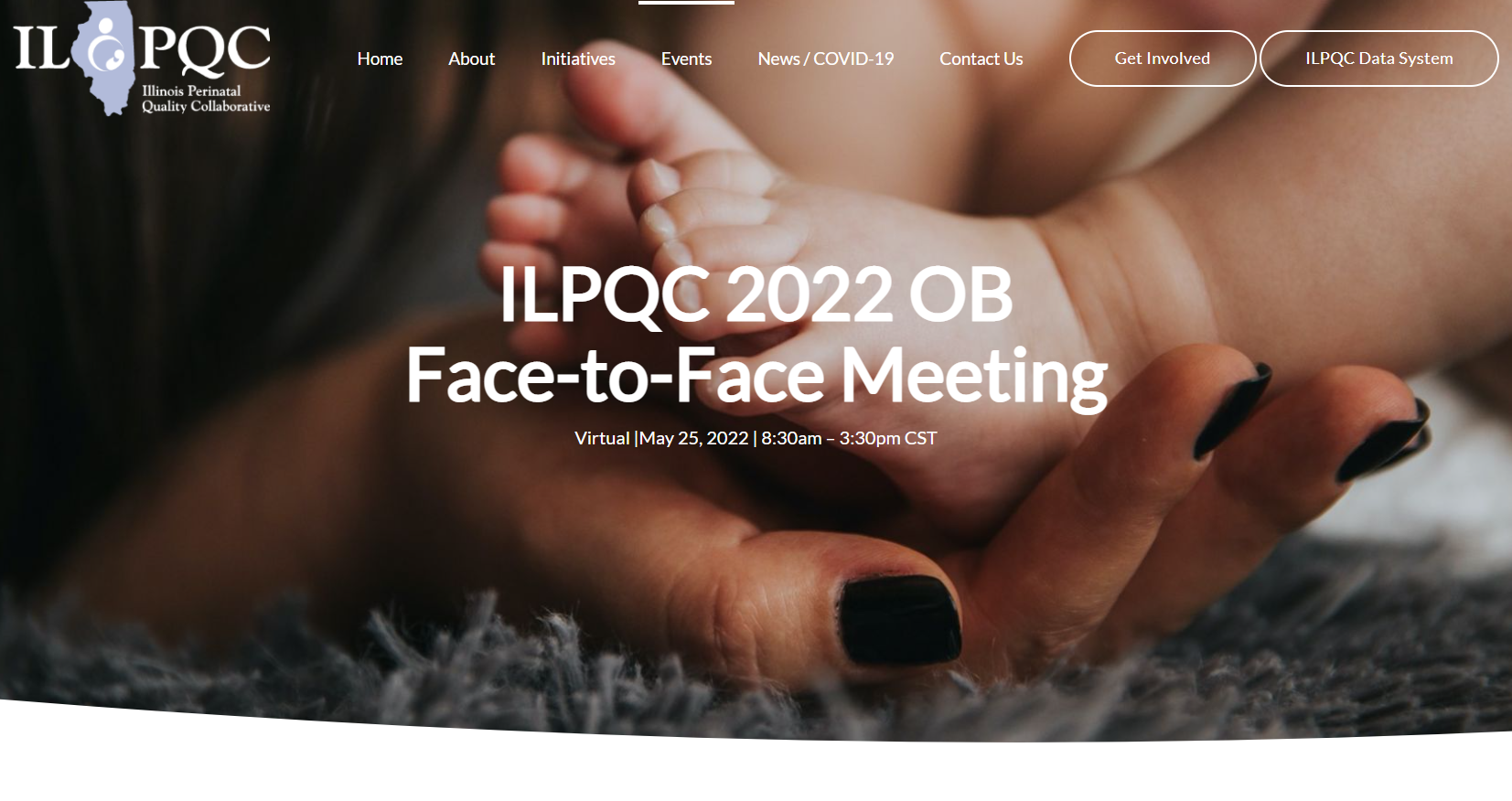 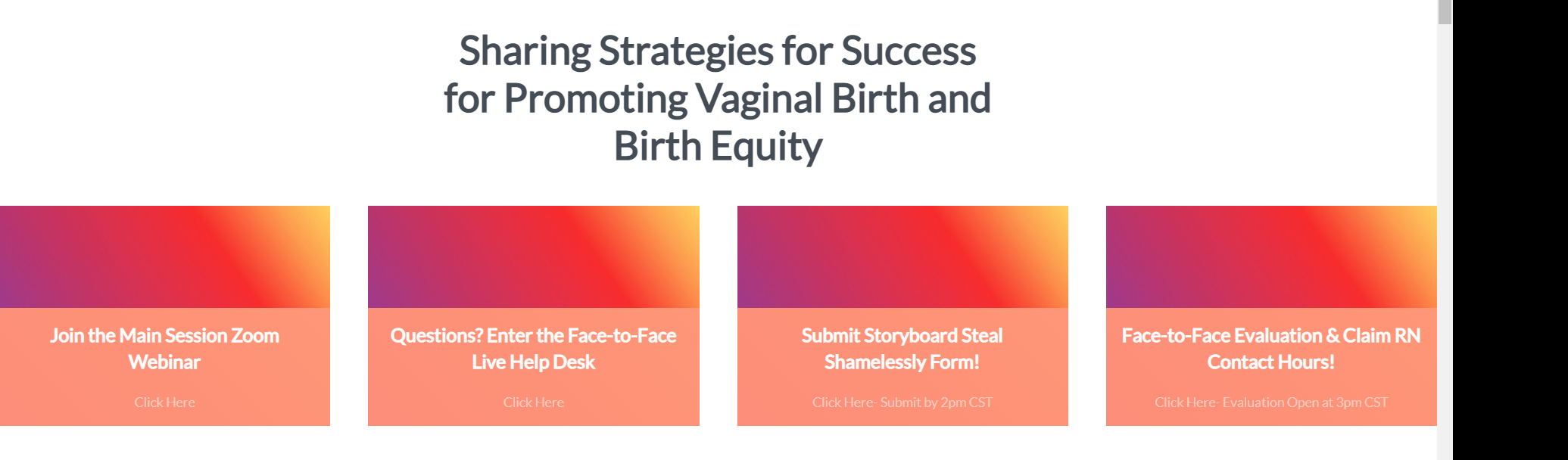 Illinois Perinatal Quality Collaborative
20